Muscle Physiology
Lecture 3 Supplement
Muscle Physiology
Lecture 3 Supplement
1. Calcium is released

2. 

3. 

4. 

5. 

6. 

7. 

8. 

9. 

10. And so on.  (Muscle contraction continues until the calcium is taken away.)
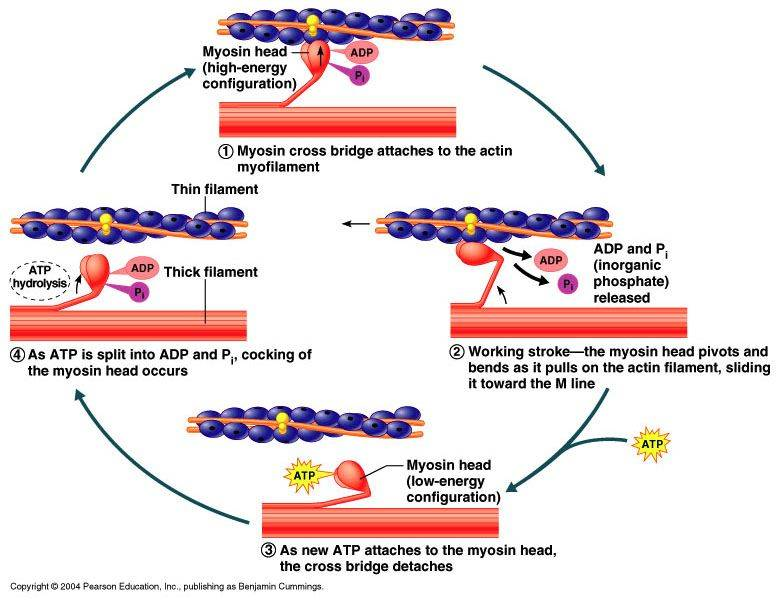 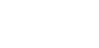